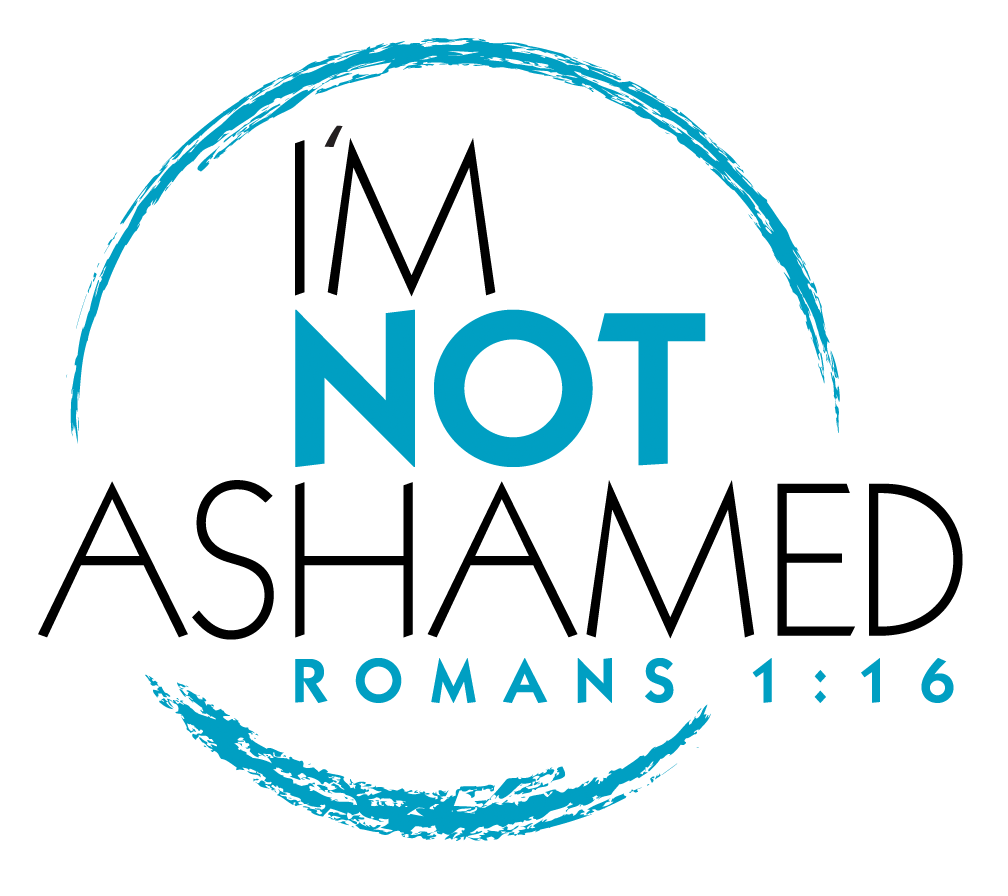 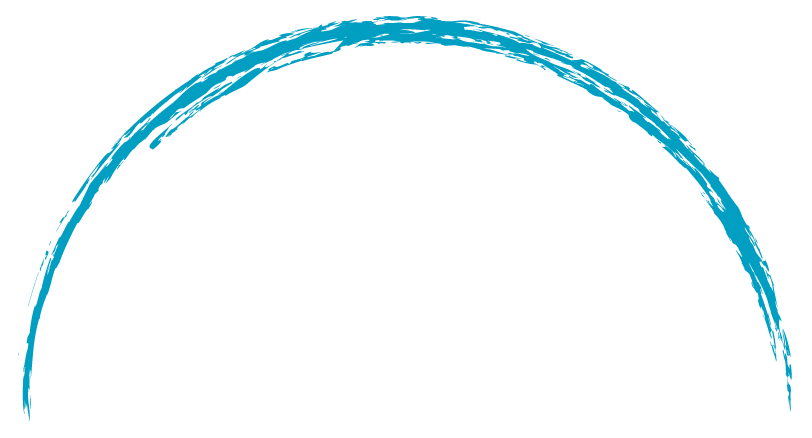 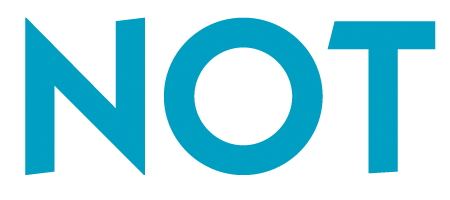 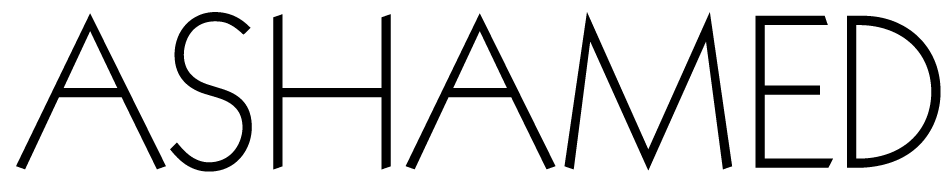 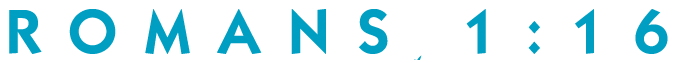 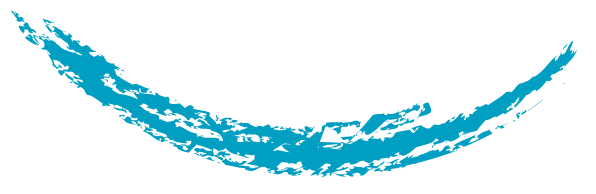 “I am not ashamed of the gospel of Christ!”
Key #1: Get to Know Your God!
I need to be able to say, “God is mine! I know Him! And, I’m not ashamed!”
I need to learn from David (Psalm 139, 145, etc.)
Challenge: Get to know God by getting into His revelation and letting it get into me!
When I know God, that He is mine, how could I ever be ashamed?
Key #2: Grow in Your Trust of God!
I need to be able to say, “God is faithful! I trust Him! And, I’m not ashamed!”
I need to learn from Paul (Acts 27:20-25)
Challenge: Grow in my trust of God by learning to take Him at His word and not question Him or doubt Him! 
When I trust God, that He is faithful, how could I ever be ashamed?
Key #3: Grasp the Power of Your God!
I need to be able to say, “God is able! I need Him! And, I’m not ashamed!”
I need to learn from Abraham (Rom. 4:17-22)
Challenge: Grasp God’s power personally by seeing His power at work in the lives of His people throughout history and realizing He is “for me”!
When I grasp that God is able and how much I need Him, how could I ever be ashamed?
Key #4: Give Yourself Over to God!
I need to be able to say, “God is unfailing! I surrender to Him! And, I’m not ashamed!”
I need to learn from Moses (Heb. 11:24-27)
Challenge: Give self over to God fully, realizing that nothing compares to Him (including me) and that He has never failed me or any of His people…ever!
When I truly surrender myself to God, how could I ever be ashamed?
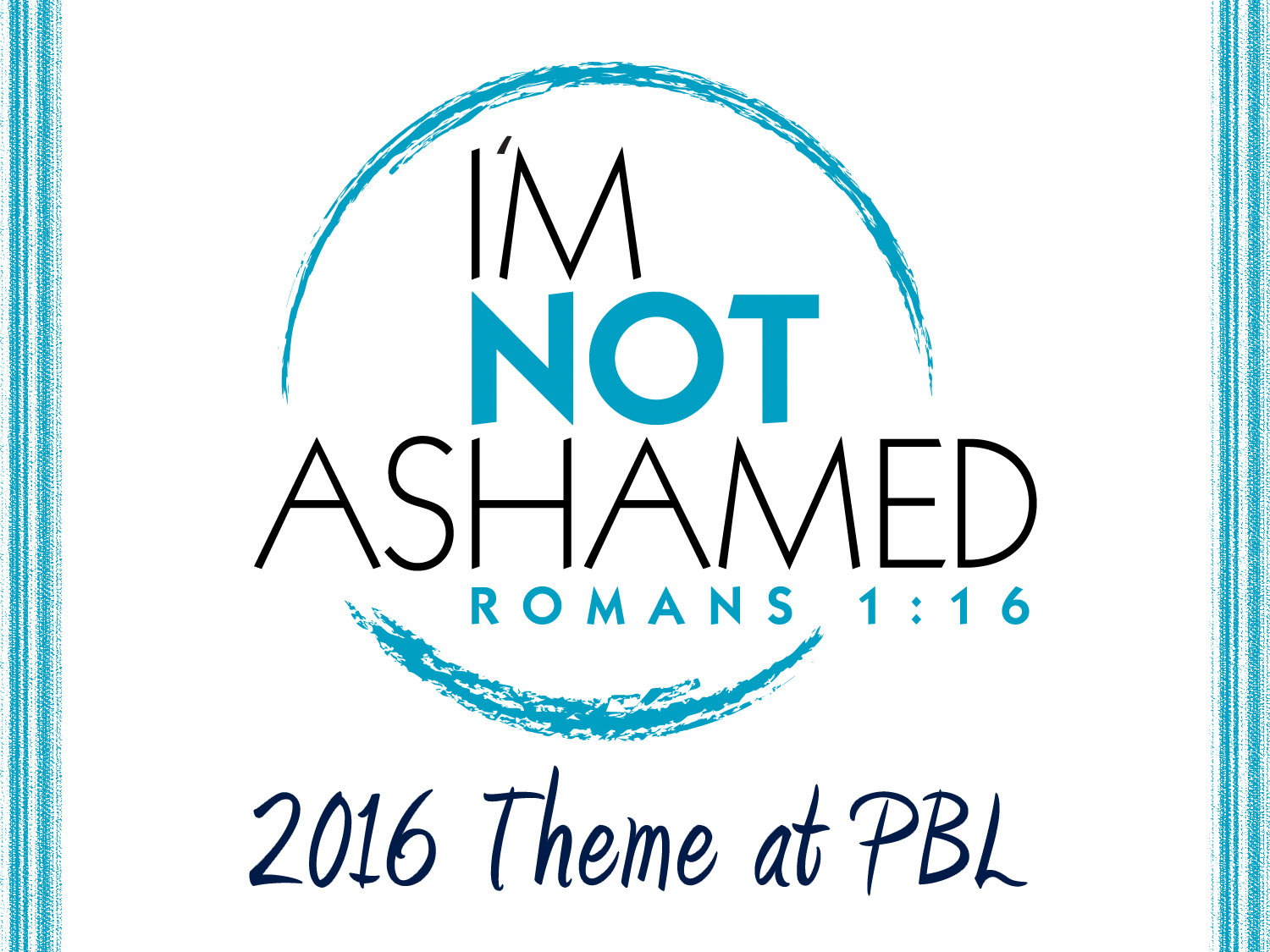 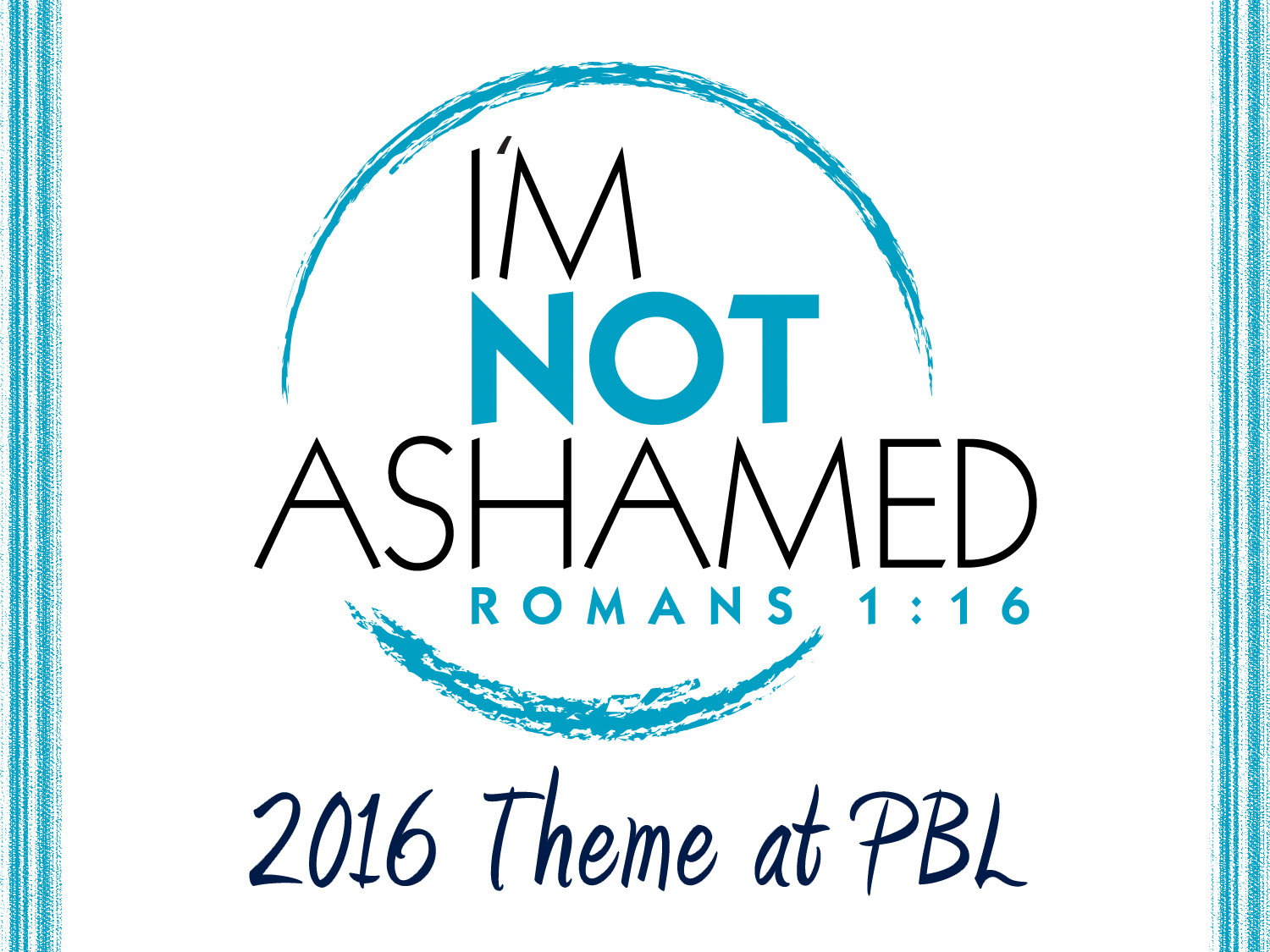 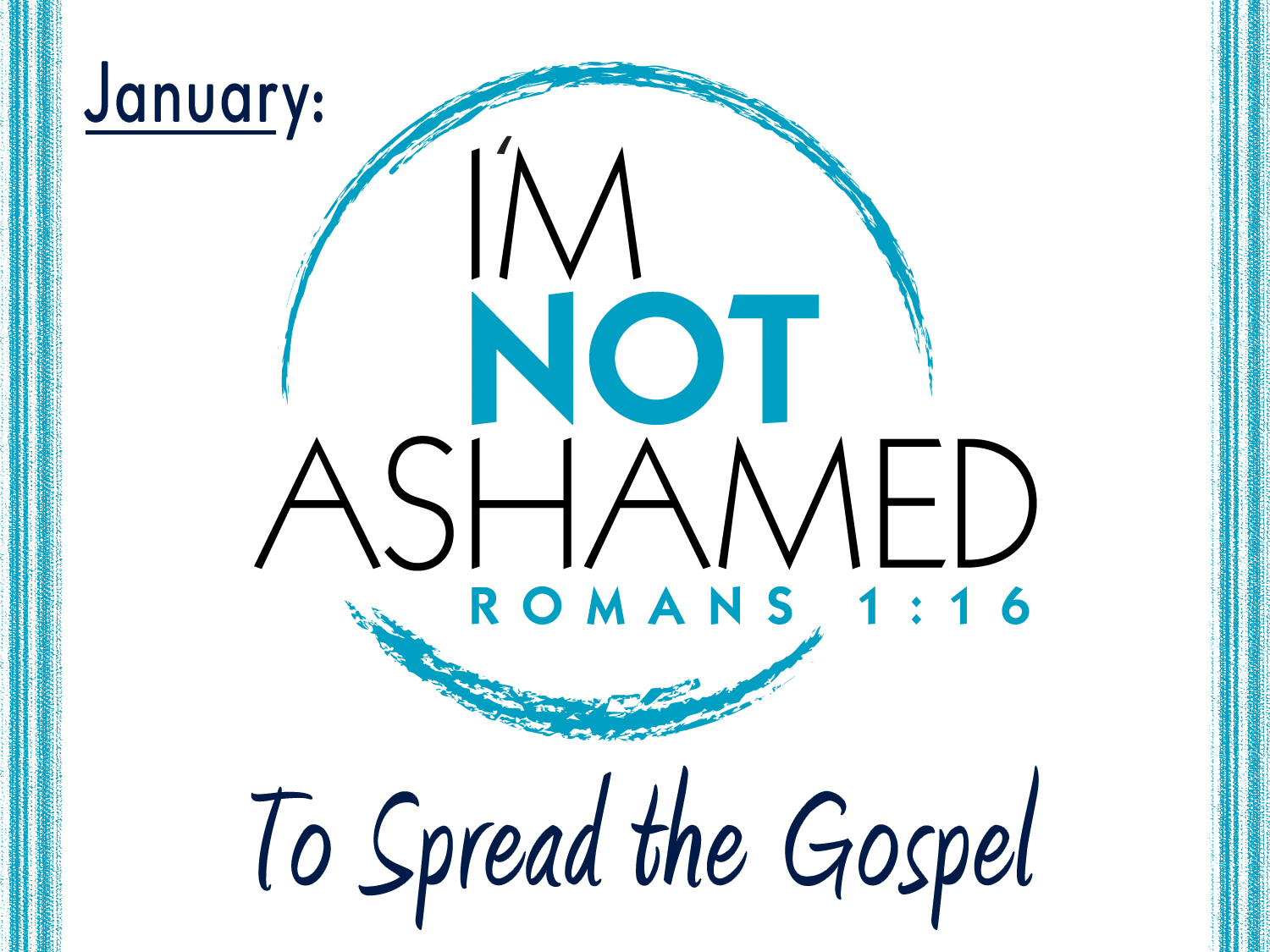 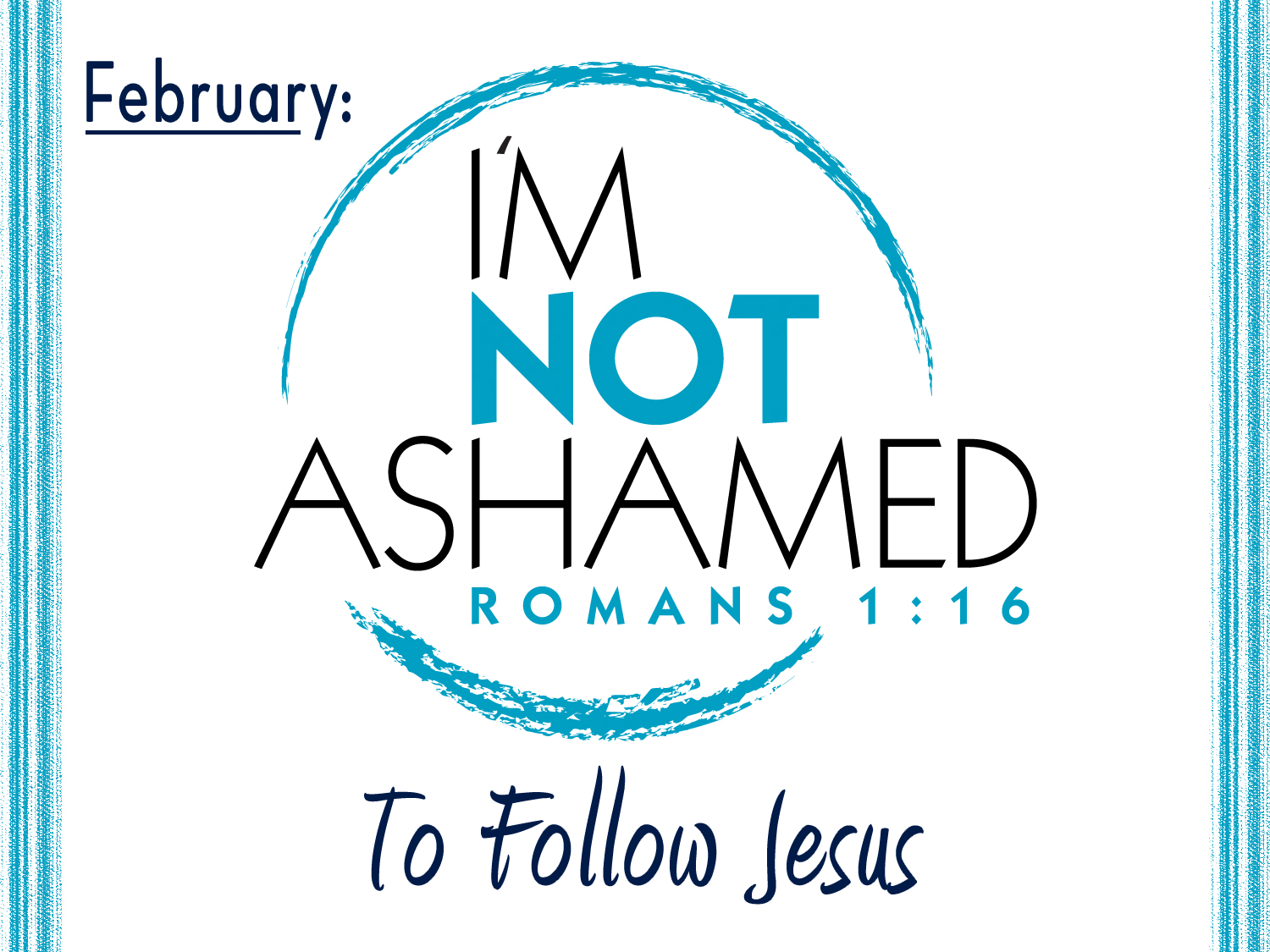 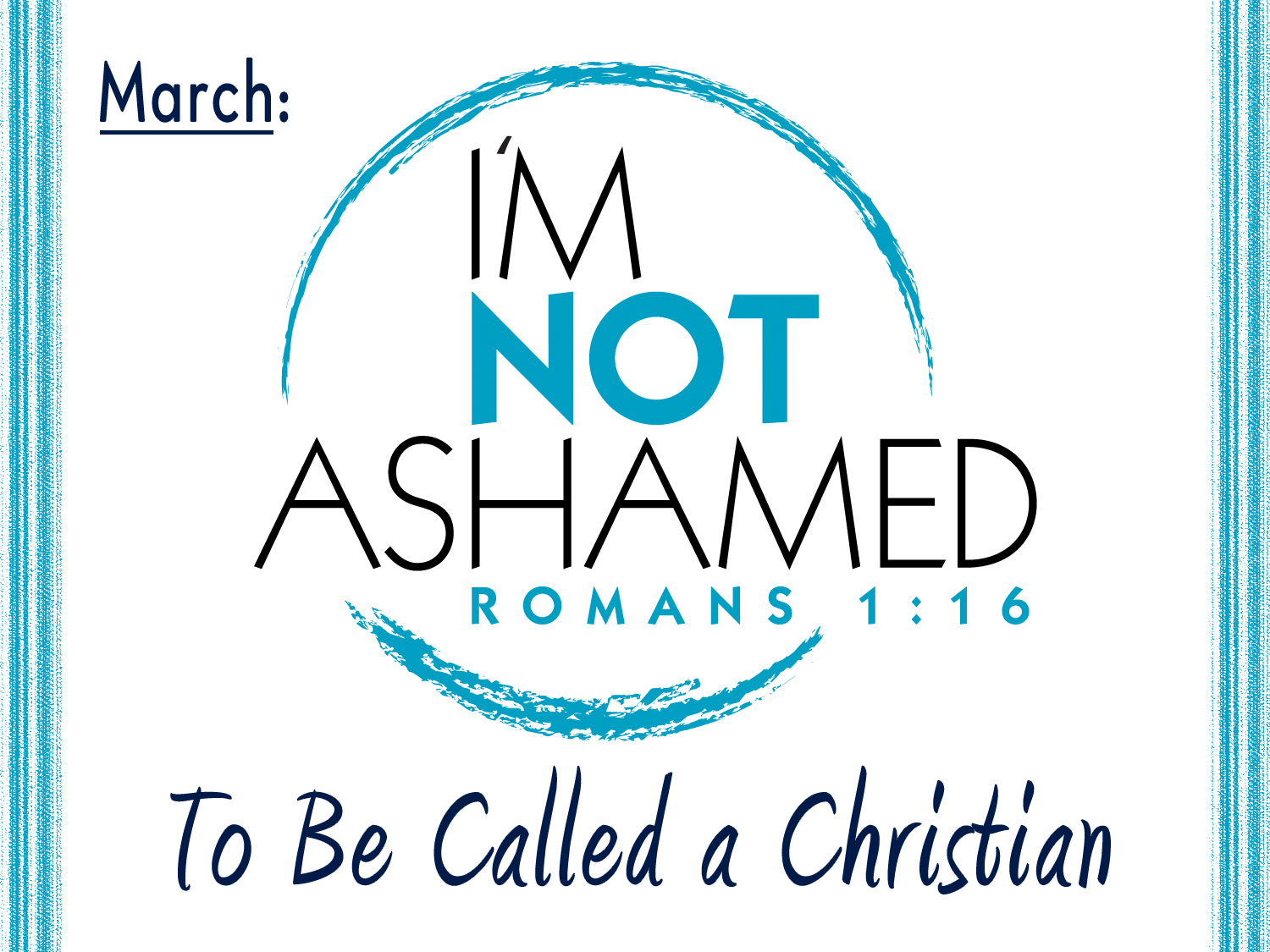 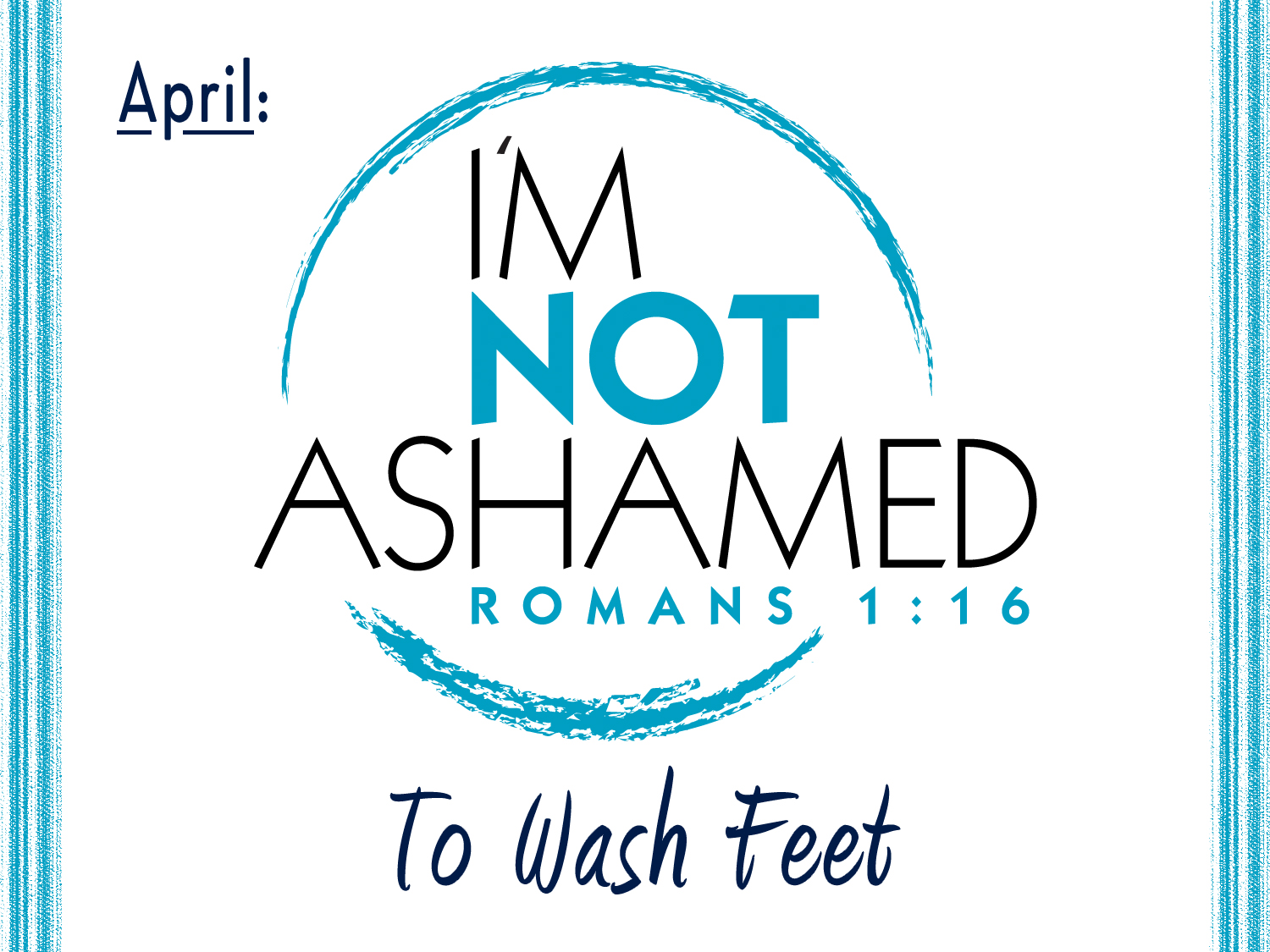 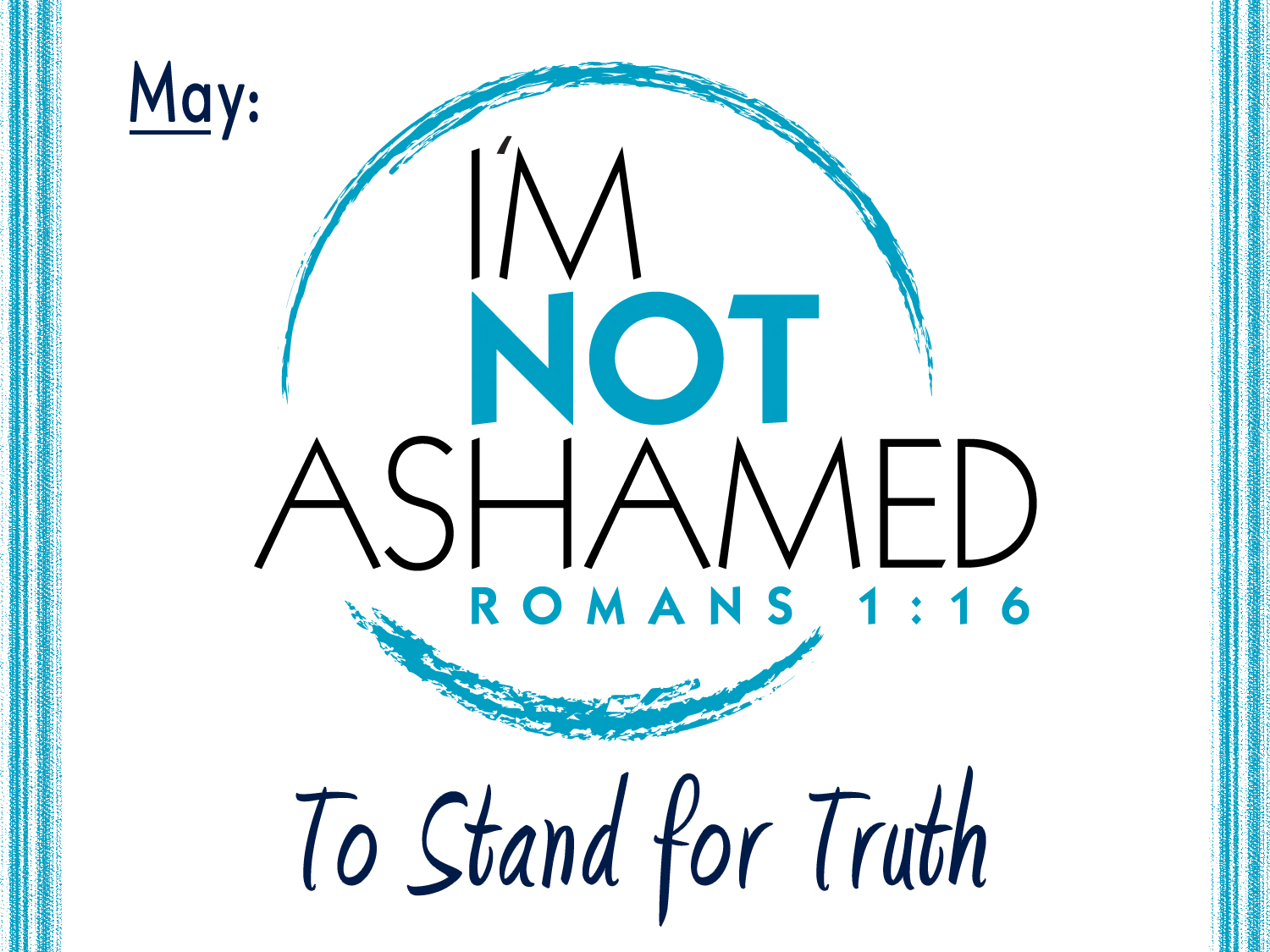 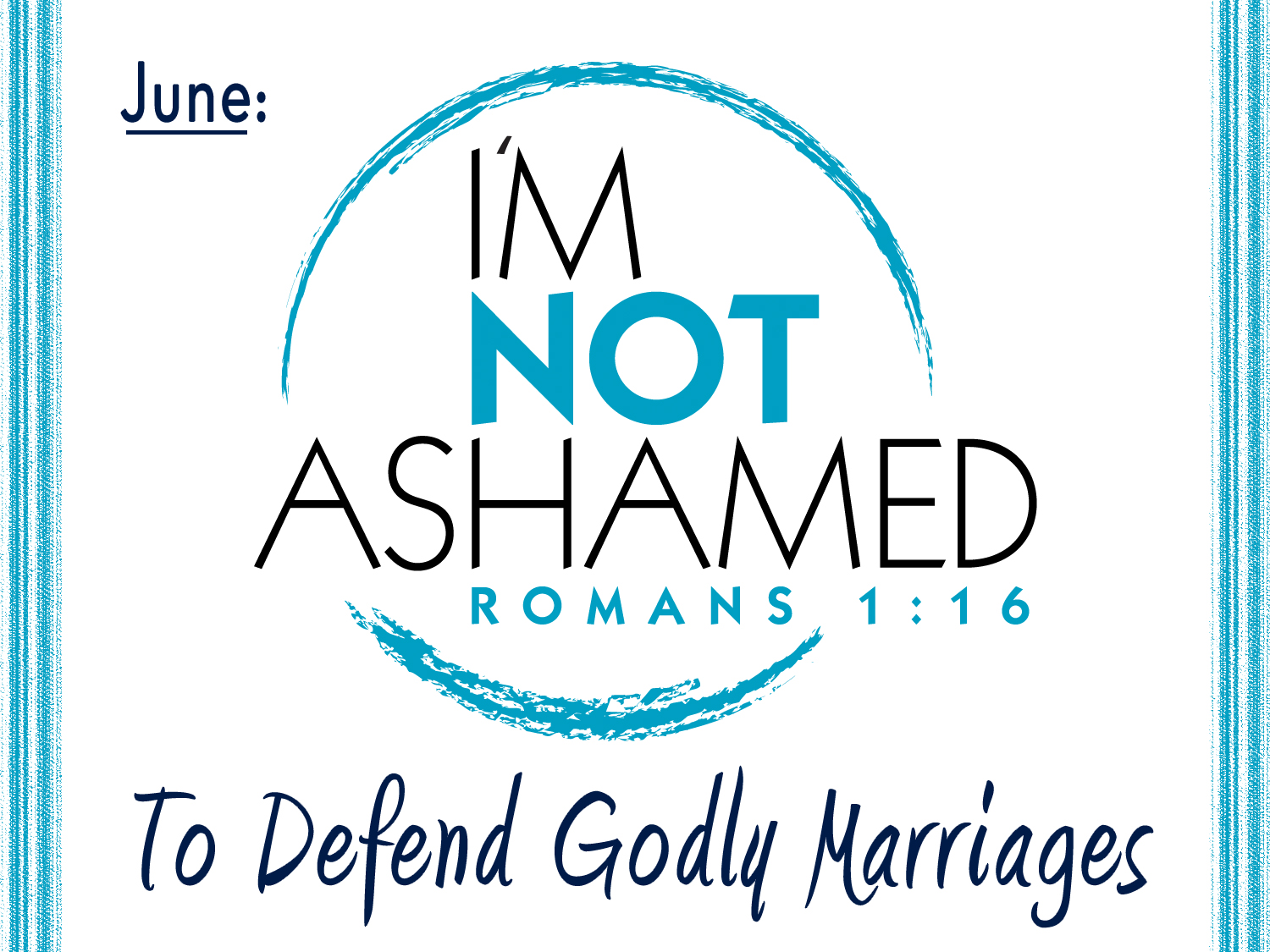 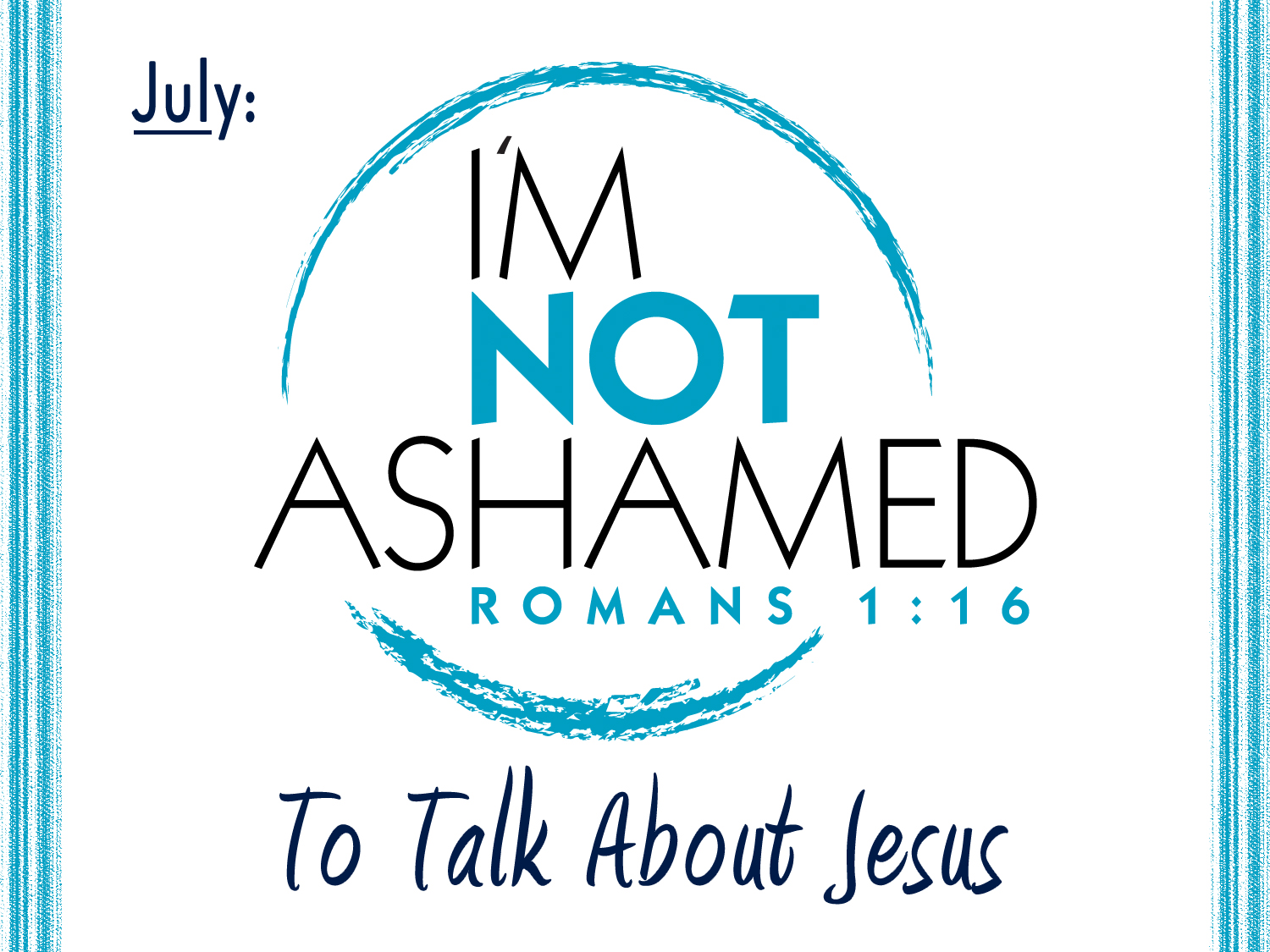 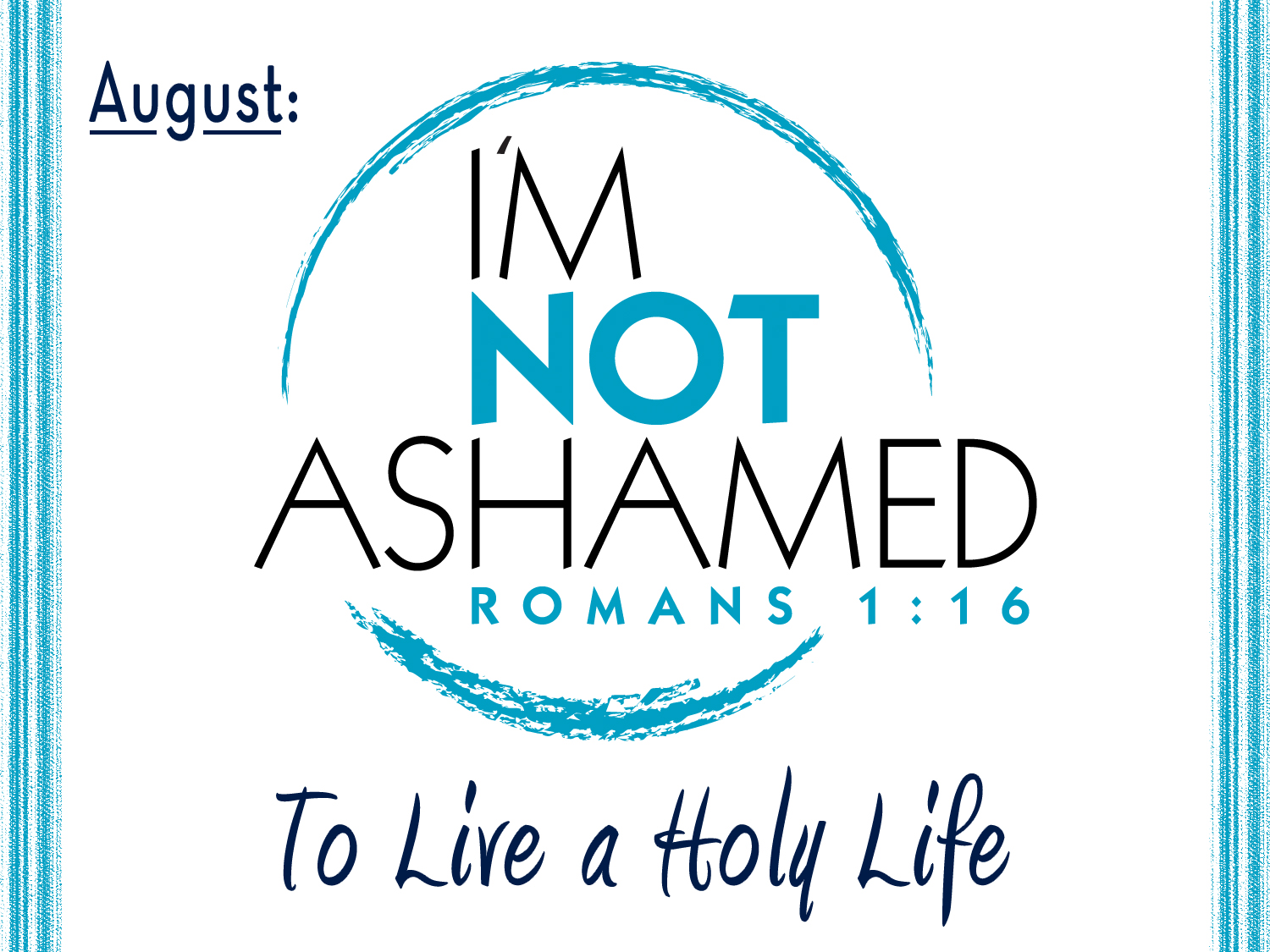 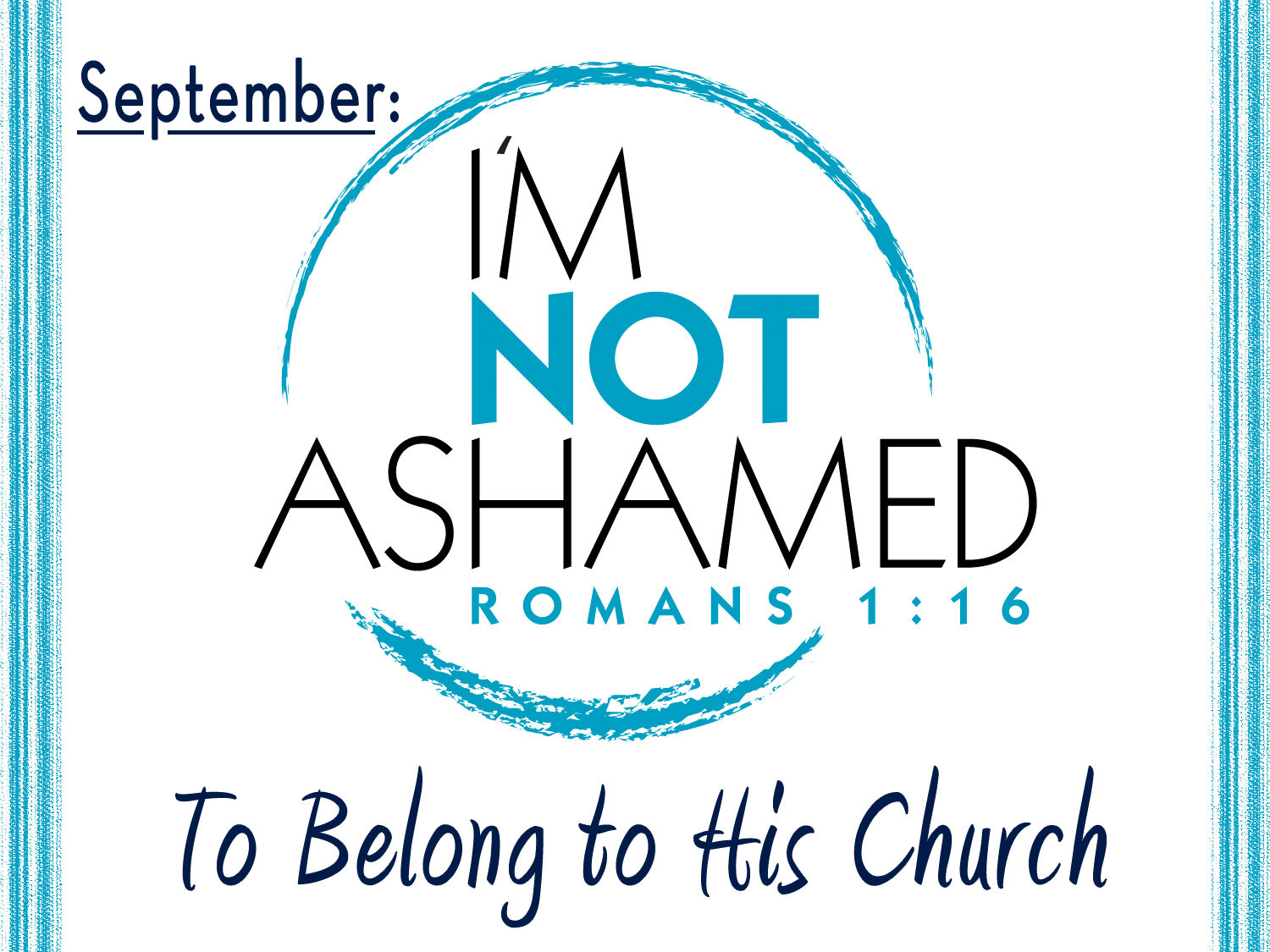 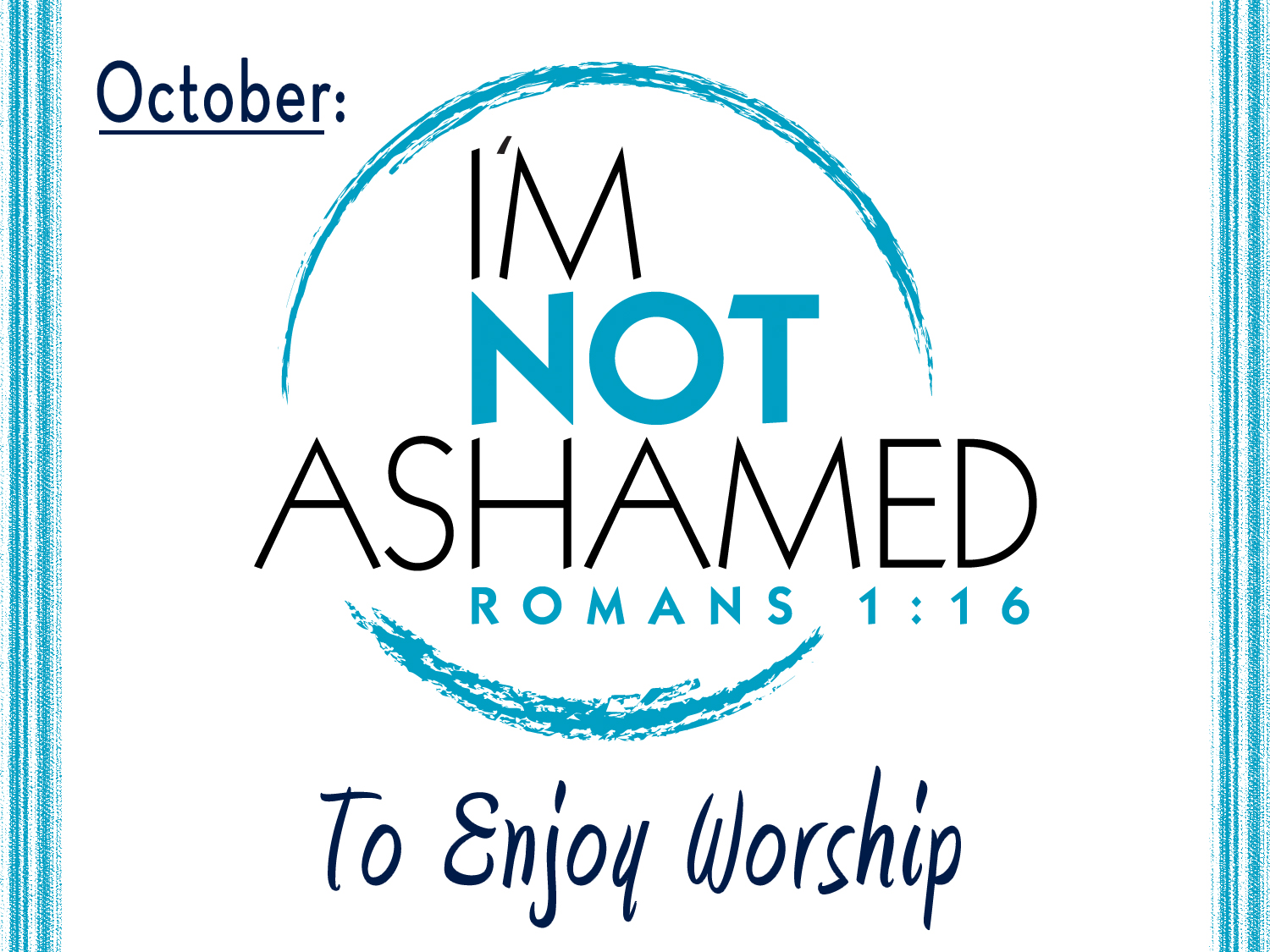 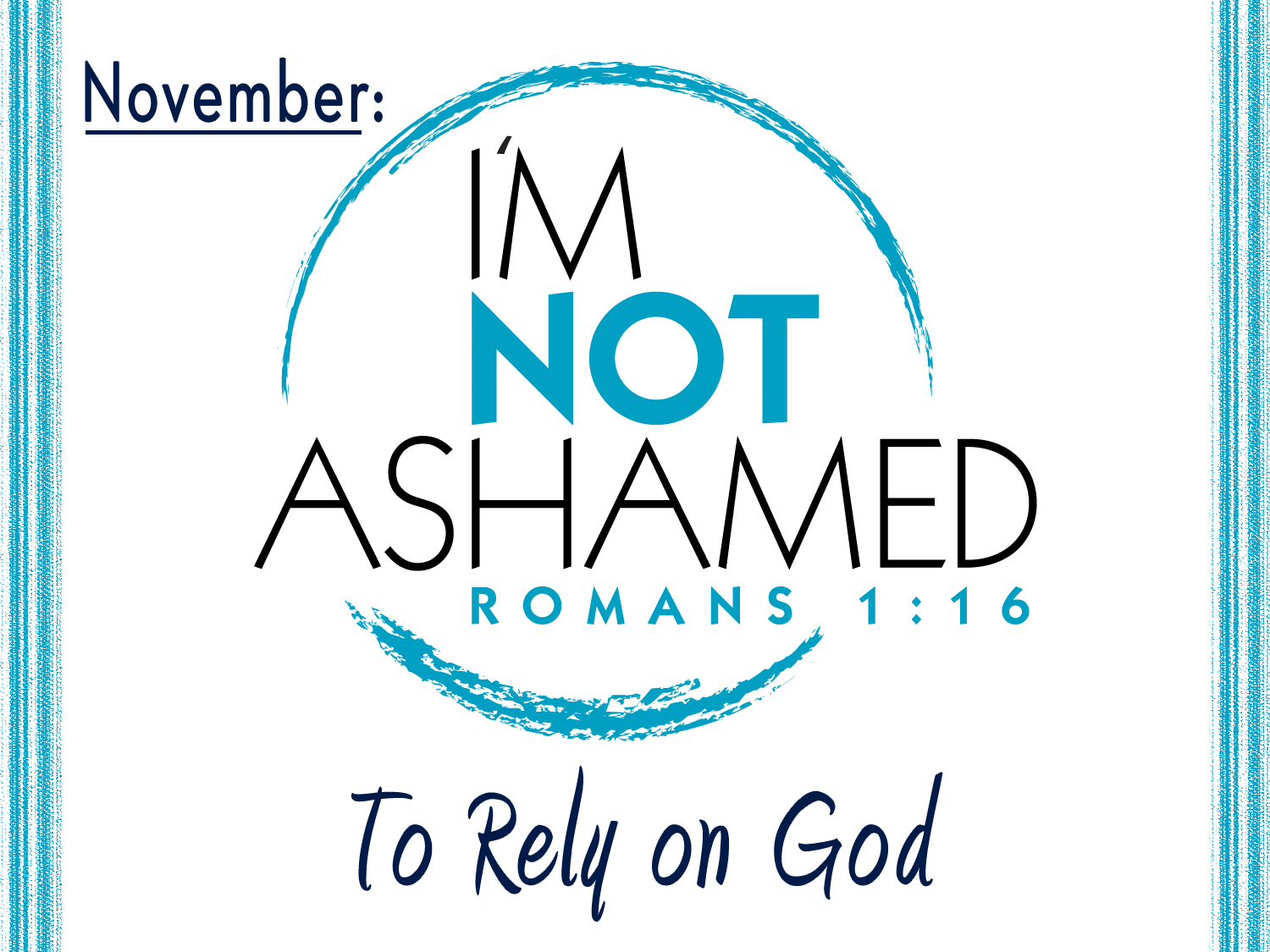 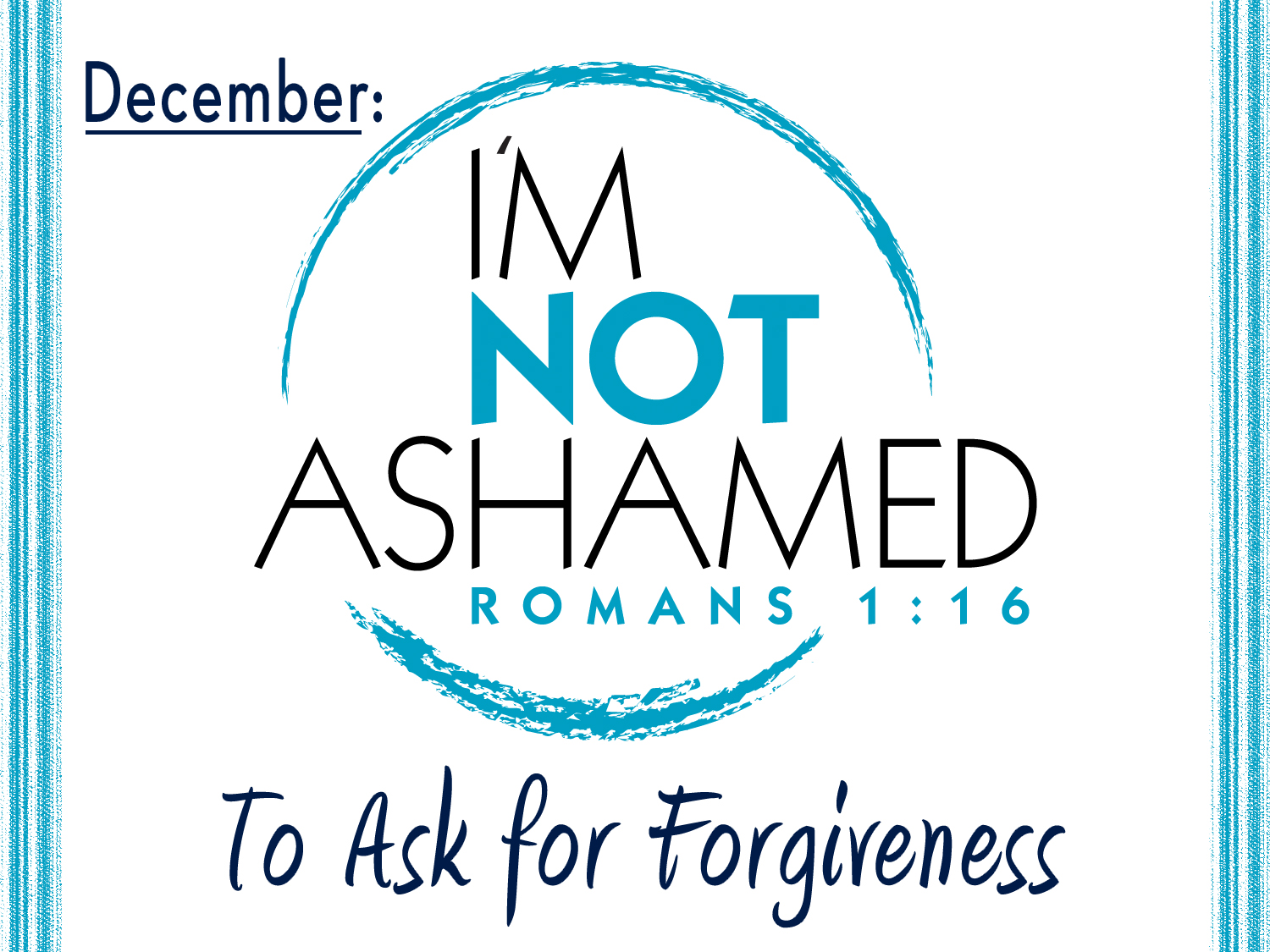 More than ever, let’s determine to live by this principle:
Let’s encourage each other with this Bible principle!
Let’s draw closer to our God and our church family!
2016 Calendars are available in the lobby
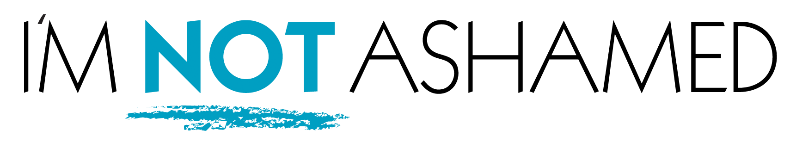 Black T-shirts will be ordered this year ($8/each)
Write your name and shirt size on a card
Fold over and enclose payment or you can pay by Jan. 17
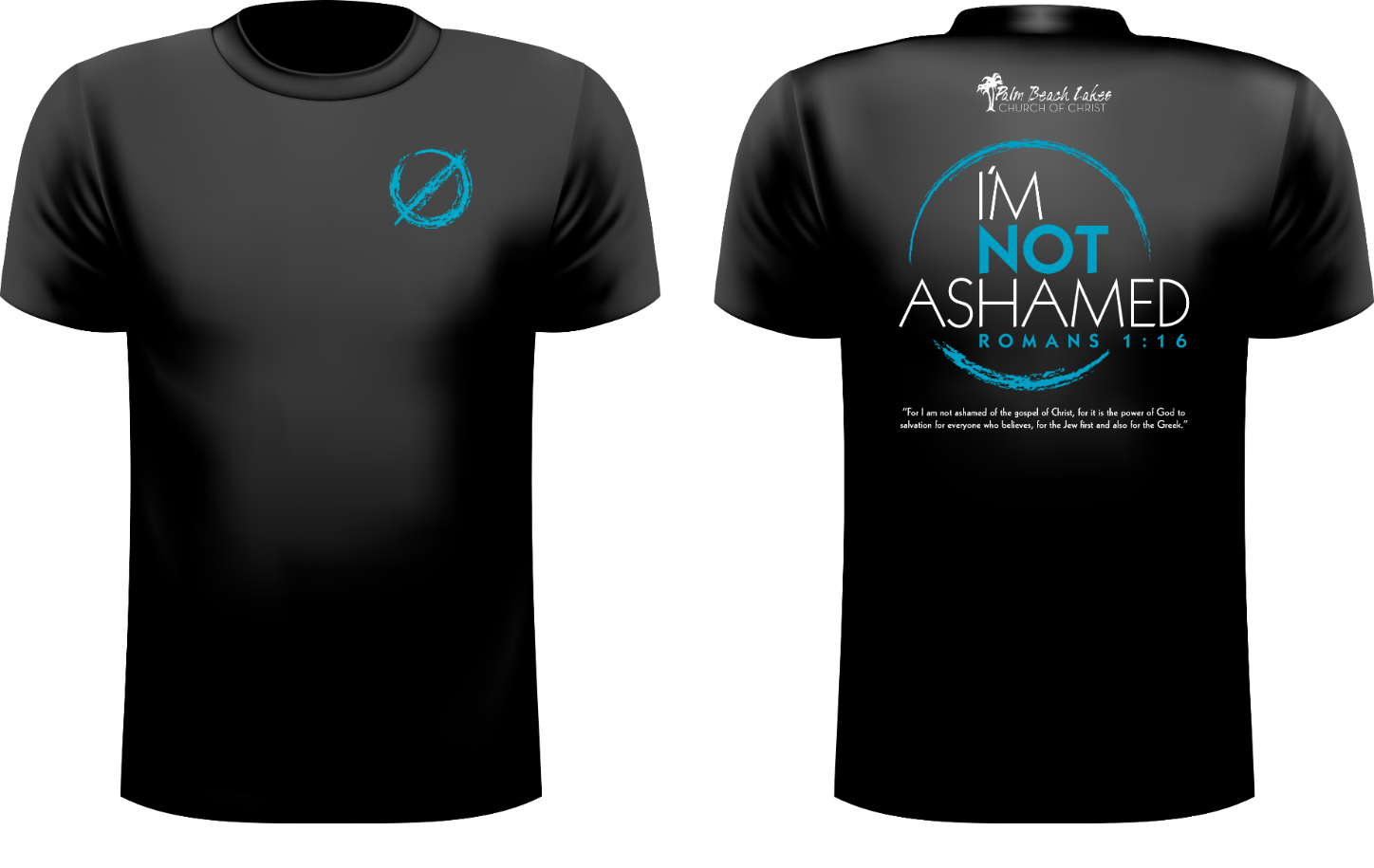 Don’t Be Ashamed to Obey Him Today!
Believe Jesus is God’s Son – Acts 16:31
Repent of your sins and turn to God – Acts 3:19
Confess your faith in Jesus – Acts 8:36-38
Be immersed into Christ – Acts 2:38
God will wash away your sins – Acts 22:16
God will add you to His church – Acts 2:47
God will enroll you in heaven – Hebrews 12:23
Serve Him faithfully – 1 Corinthians 15:58